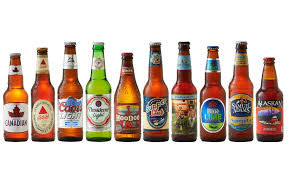 JUST DRINK Toscana
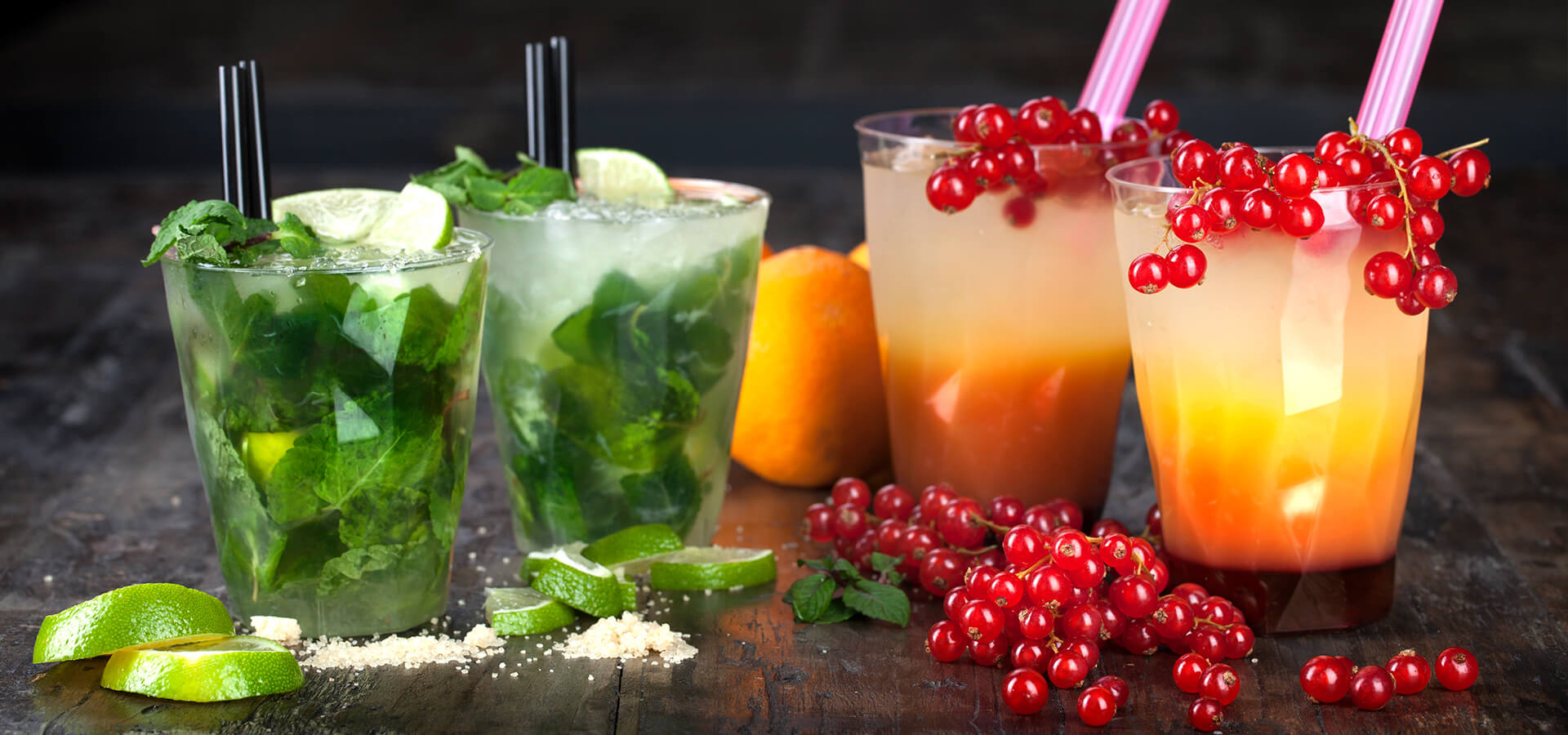 Aperto dalle 11 di mattina alle 4 di notte
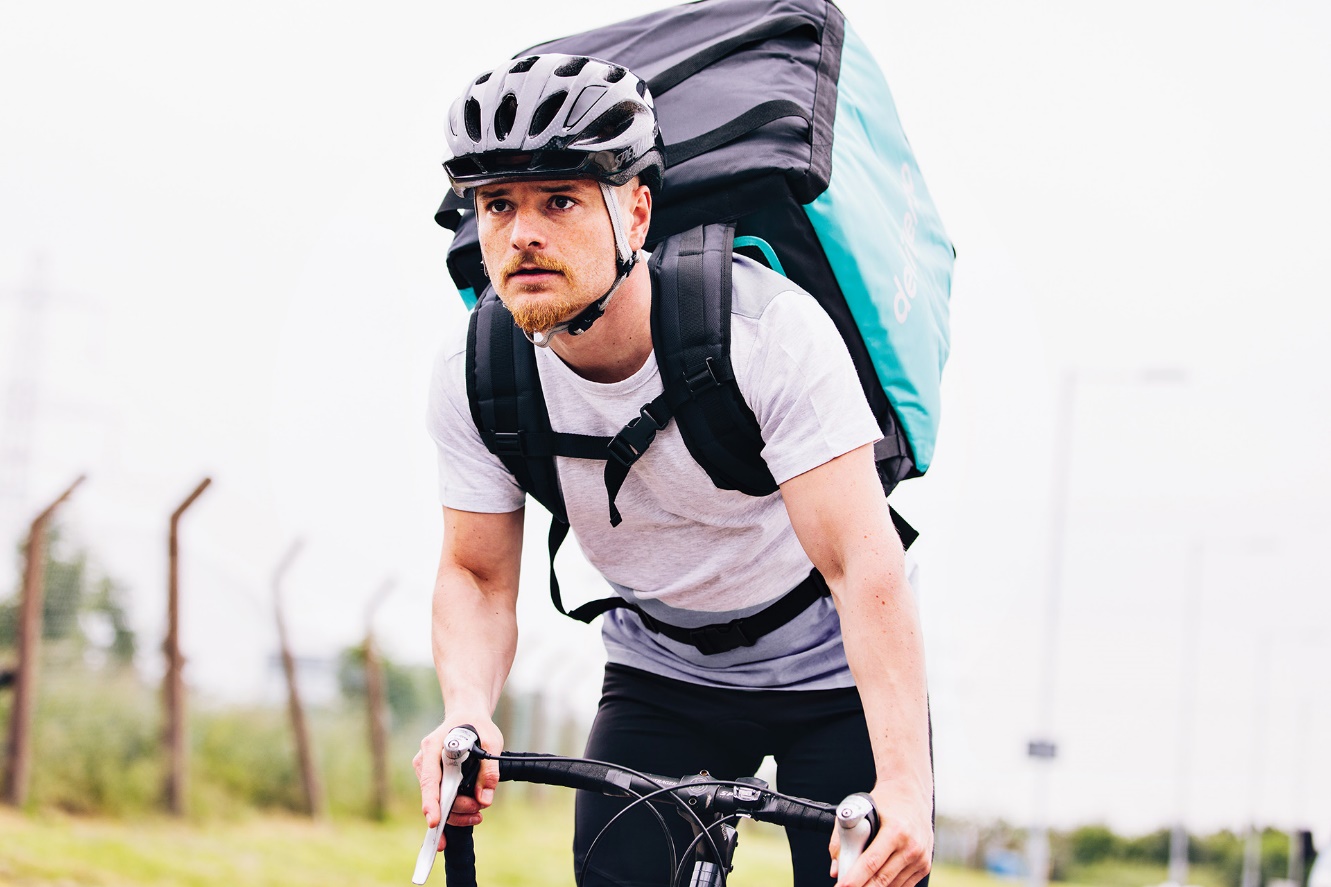 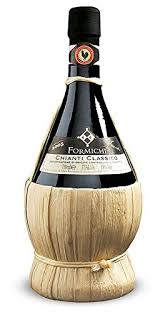 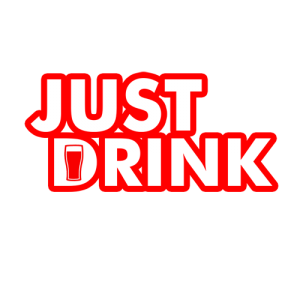 La nostra azienda, Just Drink, lavora nel settore servizi a domicilio; ci avvaliamo di fattorini che consegnano le merci in bicicletta, o in motorino se la distanza è maggiore.
Just Drink si occupa della vendita di alcolici e lavora sul territorio della Toscana, nelle città più abitate (Firenze, Grosseto, Livorno, Siena, Pisa, Arezzo, Lucca, Massa, Carrara), dove sono situate le sedi dalle quali partono le consegne.
Il nostro è un settore molto competitivo, nel quale dobbiamo lavorare al meglio per garantire un servizio efficace.
I rischi sono molti, ed è importante imparare a gestirli al meglio. Proveremo in seguito ad individuarne alcuni.
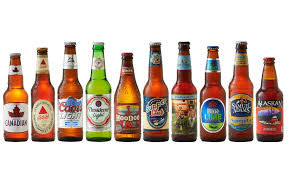 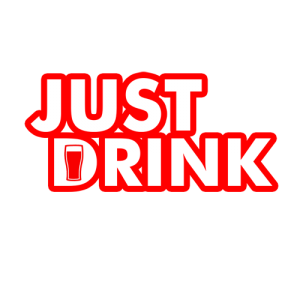 Firenze, Liceo Pascoli 3 AES
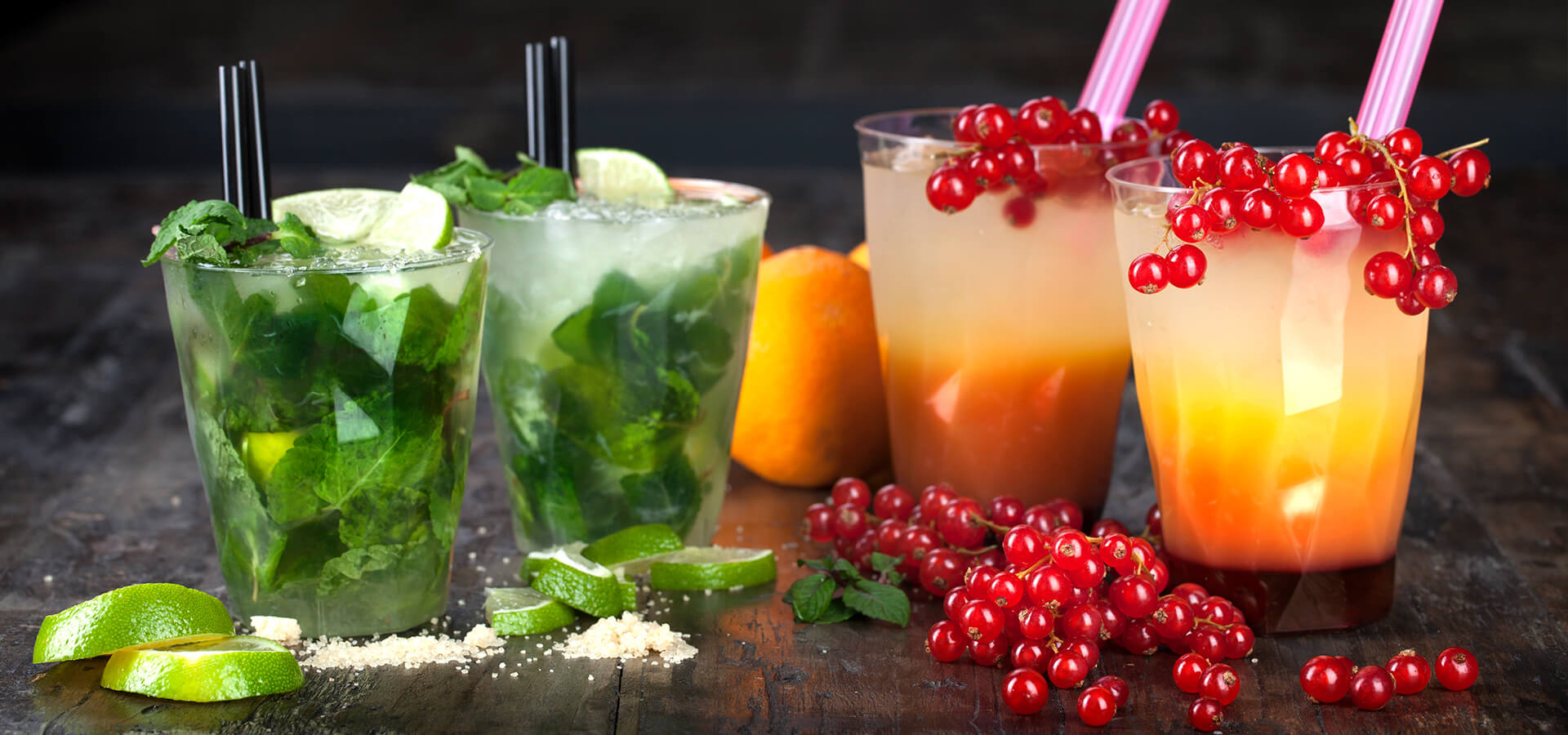 Just Drink ha sede nelle città principali della Toscana
Il nostro servizio risolve i problemi della mobilità per procurarsi bevande alcoliche: ad esempio, se sono le 13, sto aspettando gli ospiti per il pranzo e mi accorgo che mi manca il vino, chiamo Just Drink e ne ordino una bottiglia.
Il nostro servizio è offerto alle persone che hanno più di 18 anni, superata quell’età può accedere chiunque.
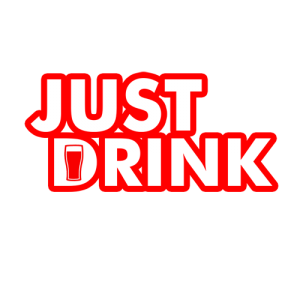 Firenze, Liceo Pascoli 3 AES
Il nostro servizio offre prodotti di ottima qualità, di provenienza esclusivamente italiana.
Just Drink offre delle promozioni ai propri clienti in alcuni periodi dell’anno (Capodanno, Natale, etc...). Ad esempio promozioni 3x2 oppure la consegna di un buono sconto dopo aver acquistato dal sito di Just Drink almeno 10 volte.
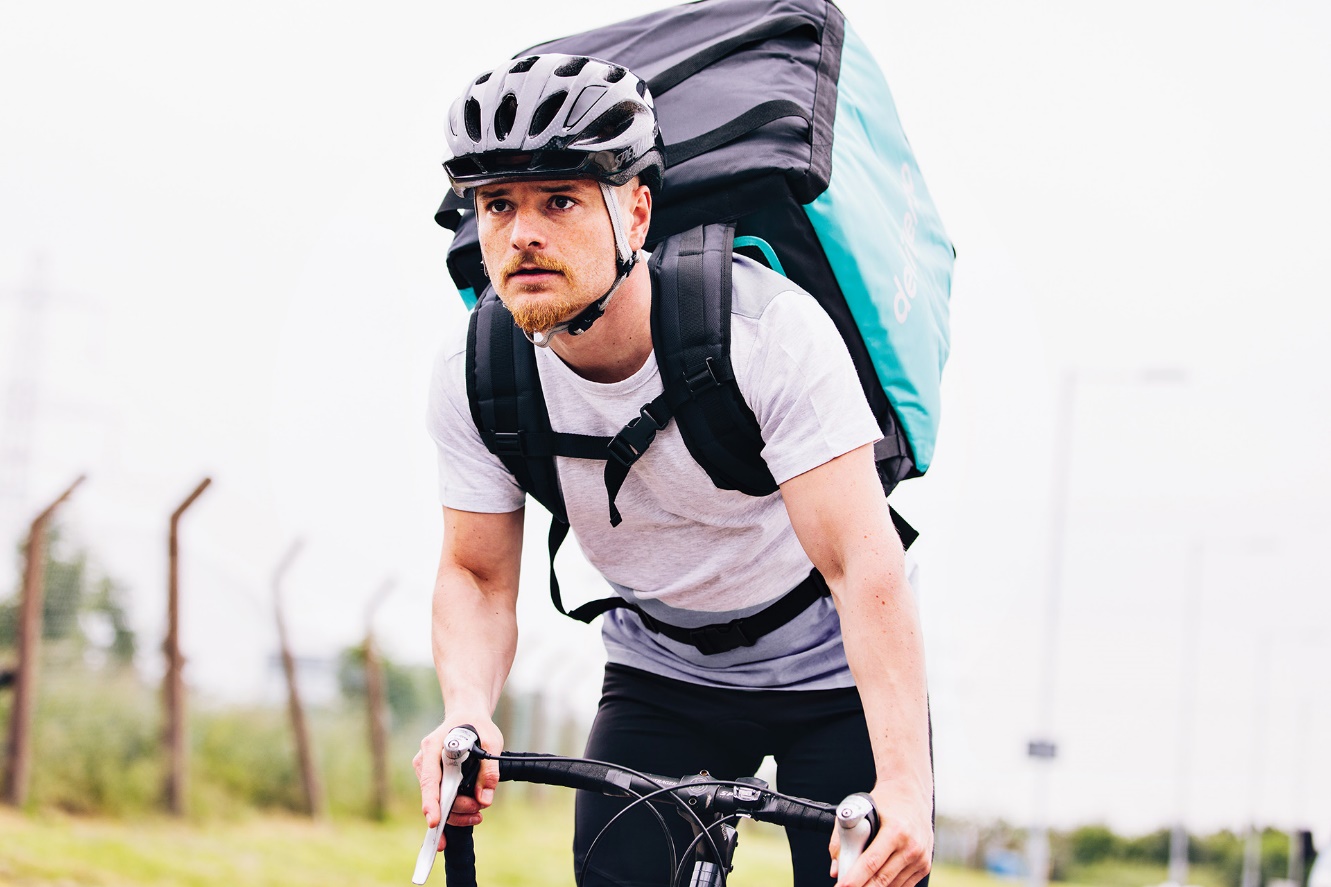 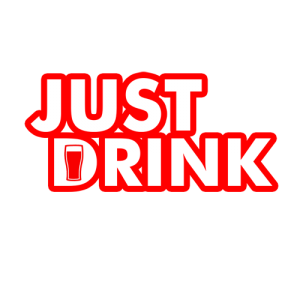 Firenze, Liceo Pascoli 3 AES
Per quanto riguarda il clima politico e sociale del territorio nel quale intendiamo operare non prevediamo in futuro cambiamenti di rilievo.

Ovviamente, i nostri clienti devono avere superato i 18 anni di età.
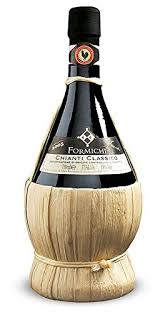 Oltre che delle aziende dalle quali ci procureremo gli alcolici, intendiamo avvalerci di imprese esterne anche per quanto riguarda i fattorini che effettueranno le consegne.
Il mercato a cui facciamo riferimento è inizialmente quello nazionale, ma una possibile evoluzione potrebbe essere l’estensione delle attività a tutta l’Europa.
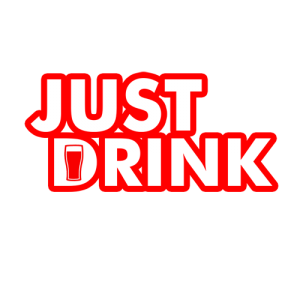 Firenze, Liceo Pascoli 3 AES
CHE RISCHI PREVEDIAMO PER LA NOSTRA AZIENDA?
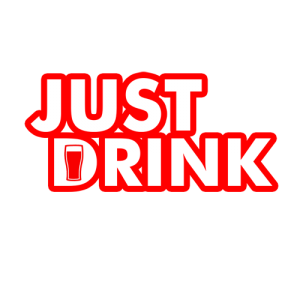 Firenze, Liceo Pascoli 3 AES
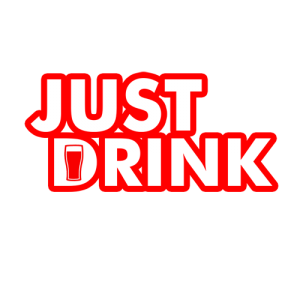 Firenze, Liceo Pascoli 3 AES
… è un’idea di … 

			
			SOFIA NUNES 
                                                    GABRIELLA NENCINI 
                                                    EVA STANGANINI 
                                                    DANIELE OTTANELLI 
                                                    PIETRO BRACCIALINI
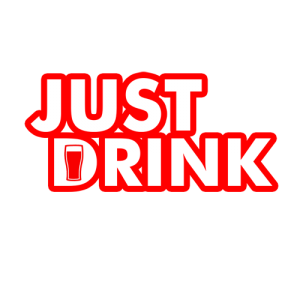 Liceo Pascoli 3 AES (Firenze)